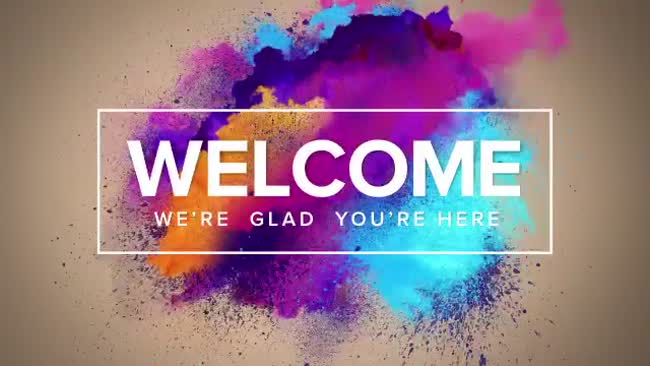 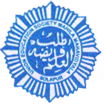 Union Education Society’s Mahila Mahavidyalaya, Solapur.
B.A Part –III (2018-2019) English (Special)Introduction to Literary Criticism
A Presentation 
By
   Associate Prof. Shaikh Nikhat
On
“Fancy And Imagination”
S.T Coleridge
During the 17th century, the terms ‘Imagination’ and ‘Fancy’ were used vaguely. They were synonymous to the fairy tale or make-believe. During the 18th century the distinction between ‘Imagination’ and ‘Fancy’ was made. By the end of the 18th century the relative dignity of the two terms was established it was believed that ‘Imagination’ was the superior term. A work of art, which imitated the original faithfully was called a work of imagination. And a work of art in which the poet substituted something of his own  invention, having likeness with the original, was called a work of Fancy.
points to remember regarding ‘Fancy’ and ‘Imagination’
According to Coleridge Fancy and Imagination are two distinct and widely different faculties.
The distinction between ‘Imagination’ and ‘Fancy’ is based on  the separate nature of the two distinct mental faculties.
‘Fancy’ only juxtaposes images according to laws of association.
Imagination fuses them into new artistic wholes according to the central though or feeling.
The distinction between Fancy and Imagination is the same as that between delirium and mania.
Milton had a highly imaginative mind and Coweley had a very fanciful mind
Imagination is of two types : 
Primary Imagination and 
Secondary Imagination.
The primary Imagination is the living power and prime agent of all human perceptions and as a repetition in the finite mind of the external act of creation in the infinite I AM.
The secondary Imagination is an echo of the former, co-existing with the conscious will yet still as identical with the primary in the kind of its agency, and differing in degree and in the mode of its operation.
The secondary Imagination “dissolves, diffuses, dissipates, in order to recreate”.
Fancy, on the contrary, has no other counters to play with, but fixities and definities.
The Fancy is indeed no other than a mode of memory emancipated from te order of time and space.
Fancy receives all its material ready-made from the law association.
Wordsworth and Coleridge often talked about Two main powers of poetry :
The power of exciting the sympathy of the reader by a faithful adherence to the truth of nature and 
The power of giving the interest of novelty by the modifying colours of imagination.
 Wordsworth was interested in nature while Coleridge was interested in supernatural or least romantic.
CONCLUSION
Coleridge regards fancy to be the inferior to imagination. It is according to him a creative power. It only combines different things into different shapes, not like imagination to fuse them into one. According to him, it is the process of “bringing together images dissimilar in the main, by source”.